Violence Prevention & Trafficking Indigenous Women, Girls and 2SLGBTQQIA+ People
[Speaker Notes: The facilitator may take this time to introduce yourself, and have participants introduce themselves. If they feel comfortable, participants may be invited to share a little bit about themselves and/or why they are attending this training.
 
The facilitator may take this time to go over housekeeping items (i.e., washroom location, general schedule for the day etc.).
 The facilitator may also note the topics they will be discussing may be triggering, and to review any safety protocols in place (i.e., time and space for smudging and frequent breaks).]
Key Terms
Assimilation: Where individuals or a group of people is encouraged or forced to adopt the culture of a dominant group while losing their own culture.

Colonialism: The practice of taking over parts or all of another land or country in order to exploit the land, resources, and people. In some cases, this land is also populated with settlers.

Discrimination: When groups of people are treated unfairly because of their race, sexuality, gender, or age. This can lead to certain groups of people being excluded. 

Grooming: The process where a person gains the trust of someone, so they can later exploit that person.

Human Trafficking: The process of recruiting and controlling the movements of a person with the goal to exploit them (often sexually).
[Speaker Notes: The facilitator may review the key terms on the following 3 slides. Unless the facilitator has additional information to add to the definitions, simply reading the definitions for participants will be sufficient.]
Key Terms
Imperialism: When a country takes over another country, including its people and resources, so the controlling country can make money.

Intergenerational Trauma: When one generation experiences trauma, and passes it on to the next generations. This trauma can be passed on through the parenting style and/or behaviours of the first generation.

Patriarchy: A social system of unequal relations that gives men more power and privilege than women. 

Racism: Taking discriminatory beliefs and turning them into practice that can be seen in laws that protects one group of people over another. 

Settler: A person who comes to live on a land that they do not historically come from, and which belongs to another people.
[Speaker Notes: Read definitions on the slide.]
Key Terms
Settler Colonialism: A form of colonialism where a colonial power claims a territory and begins to replace the Indigenous population with settlers who then create a new national identity. 

Sexual Exploitation: When a person gains something from the sexual acts of a person they have a position of power over. 

Systemic Racism: Taking discriminatory beliefs and turning them into practice that can be seen in policies and laws that protect and serve one group of people over another.

Trauma: An emotional response to an experience that disturbs and/or scares a person so much that they struggle to cope with their feelings.
[Speaker Notes: Read definitions on the slide.]
Trafficking Indigenous Women, Girls & 2SLGBTQQIA+ Peoples: Community Members
[Speaker Notes: The facilitator may note that the information for the following section has been developed based on the knowledge and contributions of survivors and research.]
Table of Contents
[Speaker Notes: Review the table of contents from the slide.]
A Brief History of Colonization
[Speaker Notes: Remind participants that the upcoming topics may be triggering, and review the safety measures in place.]
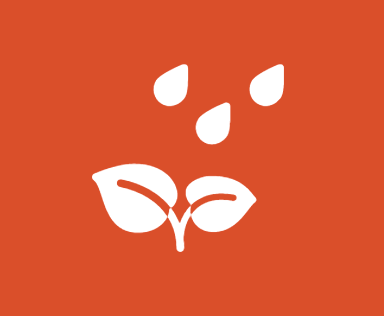 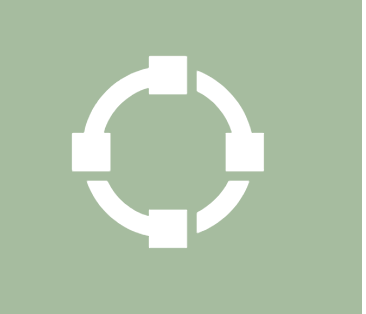 Indigenous Peoples Pre-Contact
Before the arrival of Europeans, Indigenous communities were diverse and strong.

Communities often lived in harmony and treated all things with love and respect.
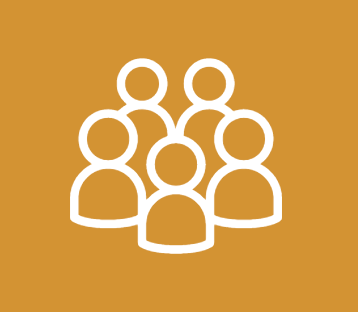 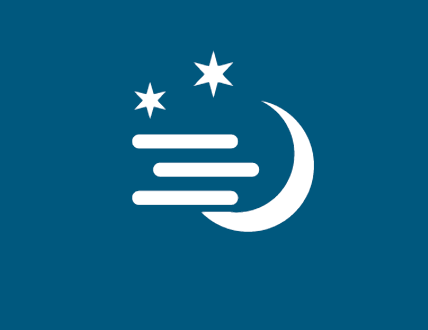 [Speaker Notes: Before Europeans came to North America (known by many communities as Turtle Island), Indigenous Peoples were diverse and strong. Communities had their own values and customs, but most lived in harmony with each other and the land. Many believed that all things were connected, and so they treated Mother Earth and all she provided with love and respect. 

Indigenous Peoples lived this way for thousands of years. Communities would have faced hard times, but they always recovered and thrived.]
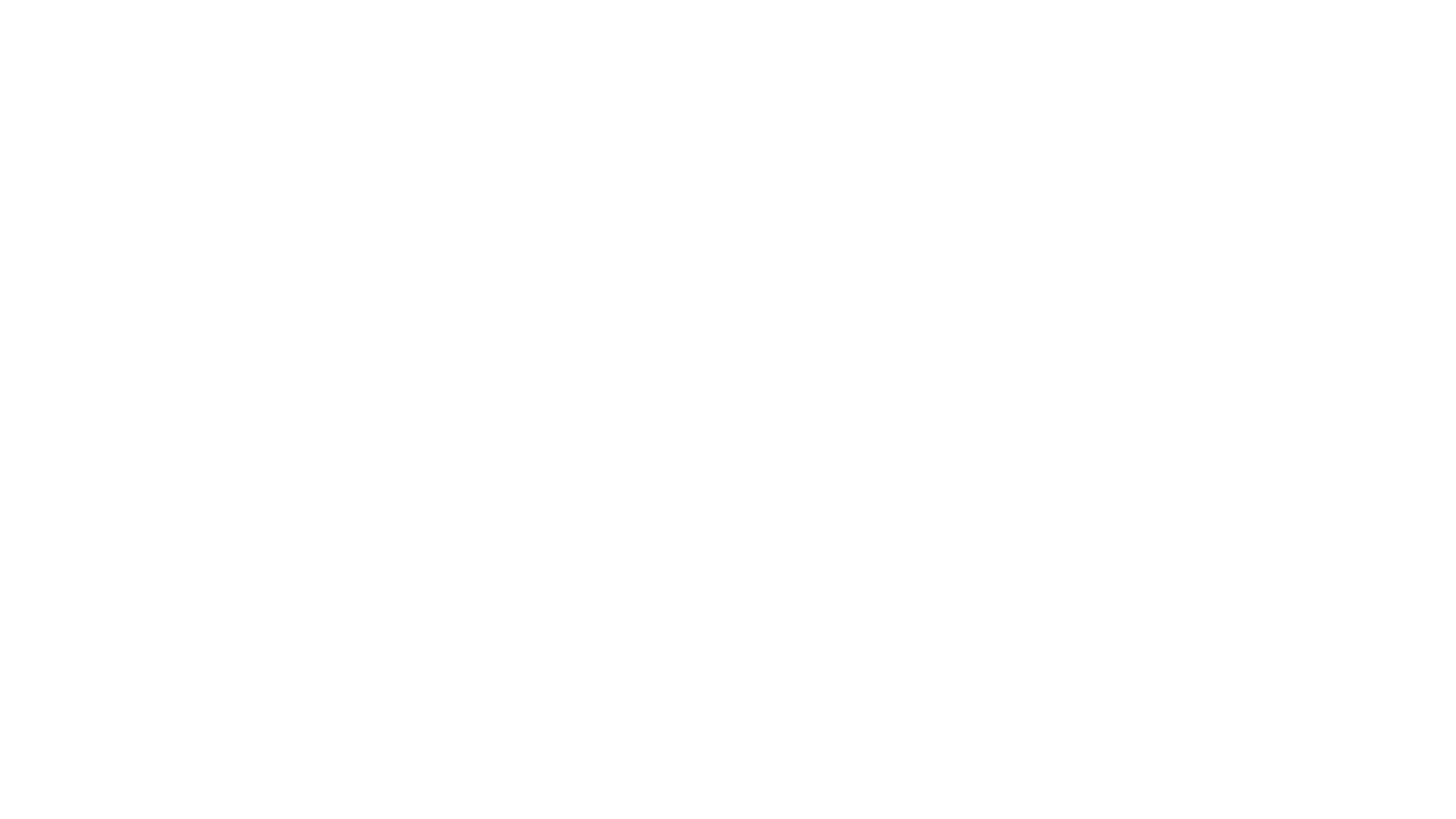 Indigenous Peoples Pre-Contact
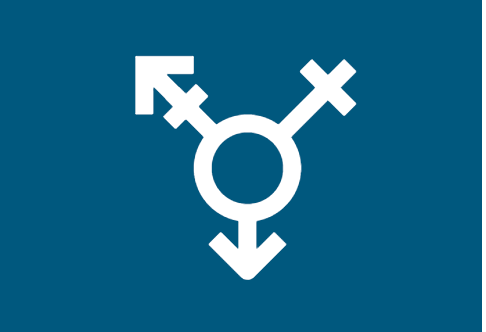 Women & Two-Spirit 

There weren't any strict gender and sexuality expectations or rules.  

People expressed themselves in whatever ways felt most natural to them. 

All community members were equally valuable and accepted.

Men, women and gender-diverse people worked together to make decisions for the community.
[Speaker Notes: Before contact, there weren’t any strict gender and sexuality expectations or rules. Individuals expressed themselves in whatever way felt most natural to them. People weren’t divided or labelled based on their gender or sex since these were seen as fluid and not fixed. Most importantly, all community members were equally valuable and accepted. Some had specific sacred roles, such as women who were life givers, and gender-diverse people who were seen to hold multiple spirits; but there was always an understanding of equality among all community members. 

Men, women and gender-diverse people would work together to make decisions for the community. Roles and responsibilities were filled based on need rather than gender, and everyone understood their job was to help the whole group. 

Some communities were also matriarchies, which meant the families were led by women and lineage would be passed on through her side of the family. Even in traditional patriarchies, where men led the families, women and gender-diverse people would still contribute to community decisions.]
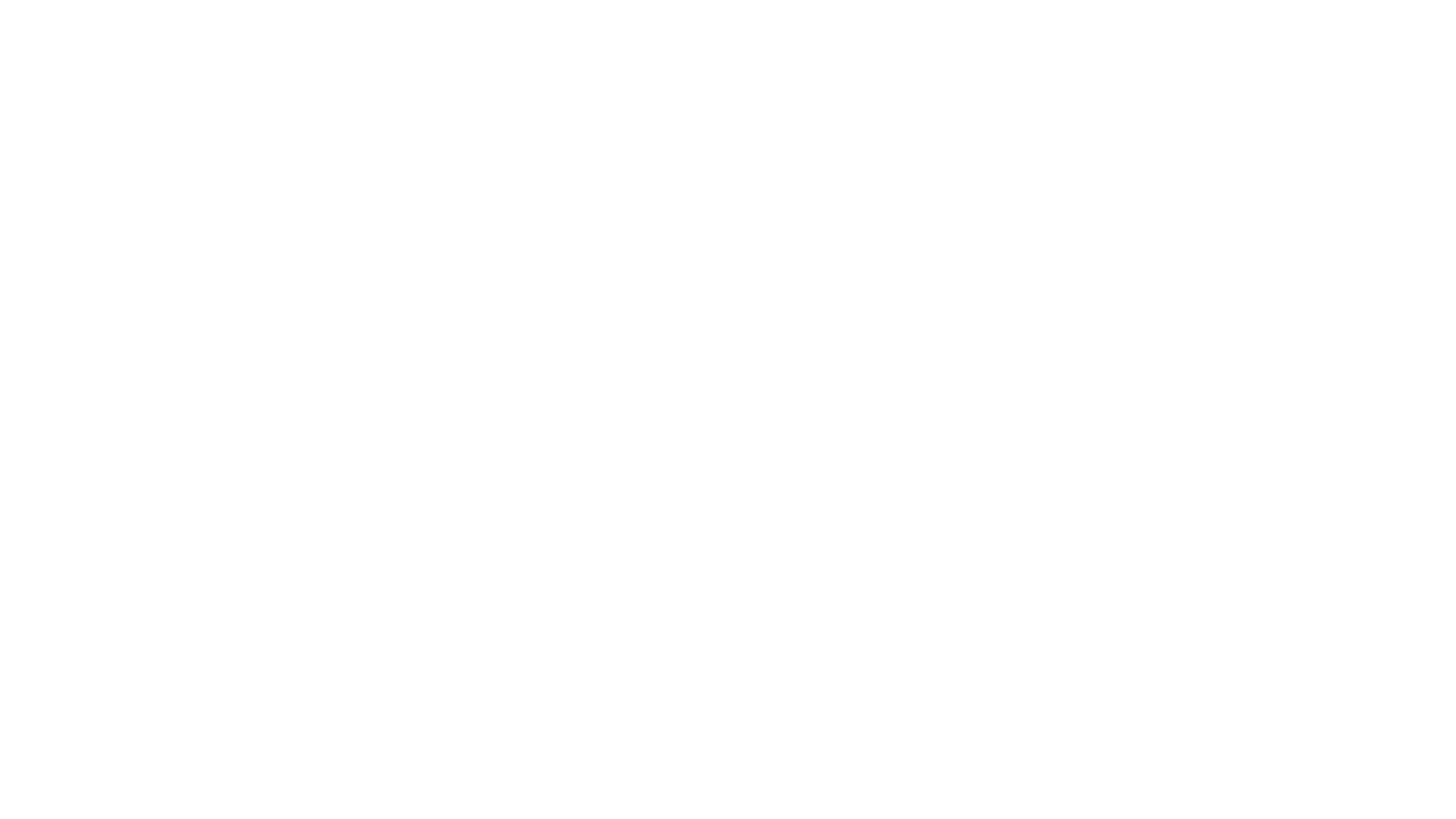 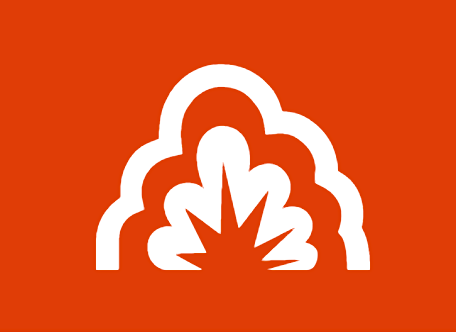 Contact & Colonization
Relations between Europeans and Indigenous Peoples started out peaceful. 

But Europeans always saw Indigenous Peoples as 'savage' and wanted to change their way of life. 

Once Britain began to expand its empire, violence against Indigenous Peoples began, and has never stopped.
[Speaker Notes: When the Europeans first arrived in North America, they usually had peaceful relationships with Indigenous Peoples. They would trade with one another and agreed to share the land. Some Indigenous communities even helped Europeans fight wars. But even through these peaceful times, settlers saw Indigenous Peoples as ‘savage’ and wanted them to give up their way of life and live like Europeans.]
Contact & Colonization
Much of the violence against Indigenous Peoples was aimed at controlling and/or erasing them. 



Onward
1830s Onward
1831-1996
1871-1921
1876
1960s-1980s
Indigenous people are removed from their traditional lands.
Indigenous children are sent to residential schools.
The Numbered Treaties are signed.  Onward
The 
Indian Act is passed by the Government of Canada.   Onward
Thousands of children are taken from their families and placed in foster care.   Onward
For a more in-depth review of Canada’s history with Indigenous perspectives, see this timeline.
[Speaker Notes: When Britain won control over all the colonies in Canada, it was determined to expand its empire and its efforts to settle Canada started to be more forceful and aggressive. This is when a lot of the violence Indigenous people still experience today began. Europeans felt that Indigenous people got in the way of their plans to build and grow their communities. So, settlers began taking action to both control and erase Indigenous Peoples. Some of these actions include, but aren’t limited to: 

1830s Onward: Indigenous people are removed from their traditional lands. This was done through the government making laws to remove them, and/or Indigenous people having to move because there wasn’t enough food or other items they needed to survive. For example, this happened after settlers exterminated the bison. 
1831-1996: Indigenous children are sent by the Canadian Government to residential schools. The goal of these schools was to separate children from their families, which would make it easier to teach them European values and way of life. Indigenous languages and cultures were not allowed to be spoken or practiced at the schools. The living conditions were very unsafe, and children were physically, sexually, and emotionally abused, and many children died.  
1871-1921: The Numbered Treaties are signed. On paper, these treaties outline a trade of traditional Indigenous lands for different rights (like access to education, cash, or hunting rights). But settlers and Indigenous people had different understandings of what these treaties meant, and Indigenous views were ignored. 
1876: The Indian Act is passed by the Government of Canada. This Act had many harmful policies including: making it illegal to practice some Indigenous ceremonies; creating reserves to keep Indigenous people on small pieces of land; forbidding Indigenous governance; preventing them from voting; and controlling how they could make money. These are only a few examples; the Indian Act caused a lot of damage to Indigenous communities and is still in place today. 
1960s-1980s: Thousands of children are taken from their families and placed in foster care. They are usually adopted by non-Indigenous families. The goal of this policy was similar to Residential Schools: remove Indigenous children from their families so they can learn European values and lose their Indigenous identities.]
Contact & Colonization
Contact & Colonization for Inuit

Inuit people's experiences of colonialism are unique from other Indigenous Peoples in Canada because Inuit Nunangat was treated differently. For example:
In the 1950s and 1960s, the government used the Inuit to claim the High Arctic (using them as human flagpoles).
The Inuit were given identification tags and their names changed to European names.
Their sled dogs were killed, which made it easier for government to control them.
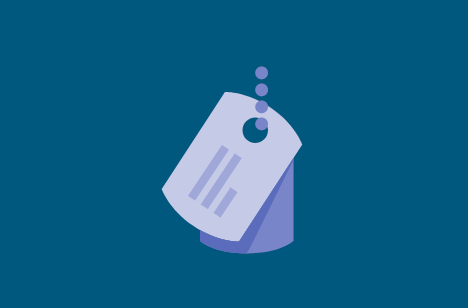 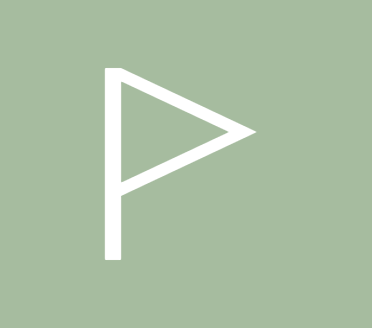 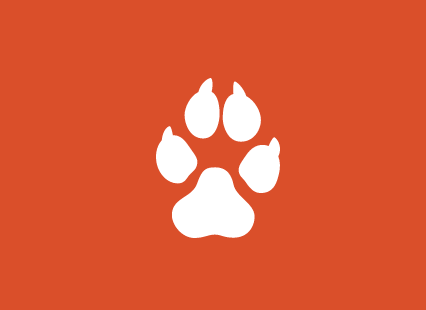 [Speaker Notes: Inuit people’s experiences of colonialism are unique from First Nations and Métis peoples because Canada has treated Inuit Nunangat differently. Canada saw the North as a strategic territory that was difficult to access. In the 1950s and 1960s the government began to aggressively colonize the Inuit, using them to claim the High Arctic (as human flagpoles) and moved communities for its own purposes.
 
Inuit were also given identification tags, their names were changed (to European names), and all the Inuit sled-dogs were killed so that no one could hunt and move about the land. When the sled-dogs were killed, the Inuit were forced to rely on the government for support, which made them easier to control.  All these experiences are similar to experiences of trafficking (having your movements and lives controlled by someone else). As a result of this, and because these colonial experiences have occurred in a single lifetime, trafficking is seen as a normal experience for many.]
Contact & Colonization for Women

Women and girls have also had unique experiences of colonialism:

Indigenous women mixing with European men was seen as a threat to 'pure' communities. 
Next to European women, Indigenous women were treated as dirty, sexual objects and placed in the lowest class in society. 
Because Indigenous women were seen as 'unhuman,' sexual violence against them became normal and was never punished.
Contact & Colonization
[Speaker Notes: While colonization has affected all Indigenous Peoples, there were added layers to this experience for Indigenous women. Some women started families with settler men, but this ‘mixing’ was seen as a threat to the idea of ‘pure’, white communities. So, European women were brought over to separate settler men from the Indigenous women. Next to these European women, Indigenous women were treated as dirty, sexual objects and were placed in the lowest class of society. Because Indigenous women were seen as ‘unhuman,’ sexual violence against them became normal and was never punished.]
Contact & Colonization
Contact & Colonization for Two-Spirit People

Europeans were disgusted with how freely Indigenous Peoples saw gender and sexuality. 

Europeans forced their own beliefs on Indigenous Peoples.

For these individuals, their Indigenous identity, gender and sexuality were all being erased at the same time.
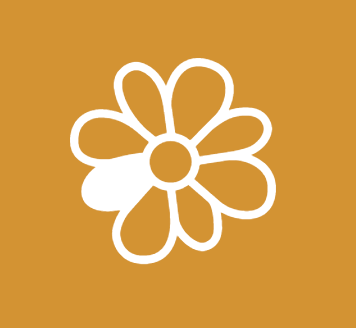 [Speaker Notes: Colonization also affected Two-Spirit people differently. Europeans were disgusted with how freely Indigenous Peoples saw gender and sexuality. They forced their own beliefs around gender and sexuality on Indigenous communities and told them any other expressions were wrong and shameful. For these individuals, their Indigenous identity, gender and sexuality were all being erased at the same time. 

As you can see, there is a long history in Canada that has tried to get rid of Indigenous Peoples; but these efforts have failed. They may have hurt Indigenous communities, but they have not broken them.

Check-In: Facilitators may also ask participants “what is an item of strength your ancestors and/or traditions have given you?”]
Colonialism Today
[Speaker Notes: The facilitator may note that this next section will look at how colonialism can influence and impact the lives of Indigenous Peoples today.]
Present-Day Experiences
Many experiences of Indigenous Peoples today can be tied back to trauma because of what they have had to survive through, and the ways that systems continue to treat them today. 

As an Indigenous person, you are surrounded by and touched by systems that have all at one point in time tried to control and/or hurt Indigenous Peoples.
[Speaker Notes: Many experiences of Indigenous Peoples today can be tied back to trauma because of what they have had to survive through, and the ways that systems continue to treat them today. As an Indigenous person, you are surrounded by and touched by systems that have all at one point in time tried to control and/or hurt Indigenous Peoples.]
Present-Day Experiences
[Speaker Notes: Education 
Children in these schools suffered physical, mental, sexual and spiritual abuse. Then they were taught to hide the effects of this abuse. From this experience, they learned that abuse was normal. Now these children are grown up, they have many health problems and many aren’t able to deal with their trauma. This started a cycle of unhealthy Indigenous families, which could look like: 
Physical, sexual, emotional abuse 
Self-medication (I.e., reliance on drugs and/or alcohol)
A feeling of being lost or in pain
Staying distant from family

These feelings may also make it difficult to do other things such as making healthy choices, going to school or getting a job (which can mean living in poverty). 

The education system for Indigenous Peoples began as a way to assimilate them into the European way of life. Still today, the education system focuses on European values and leaves little space for Indigenous stories, or ways of life. 
 
Justice System/Police 
The Northwest Mounted Police (NWMP) which is the beginning of the Royal Canadian Mounted Police (RCMP) were started so they could control the Indigenous population. 

The settler justice system that was started ignored traditional Indigenous forms of justice, and focused on punishing people rather than helping them.

Today, there are very high amounts of Indigenous people in jail and they are much (10 times) more likely to be hurt, or even killed by police than non-Indigenous people. 

These high numbers are usually because the effects of poverty are often framed as being criminal. For example, when living in poverty someone may feel they have few options but to turn to criminal acts so they can survive and/or provide for others. Instead of understanding a person’s illegal actions may be acts of survival, the justice system continues to harshly punish minor crimes committed by Indigenous people. Many Indigenous people may also self-medicate to deal with past and present trauma, and are in the justice system for drug-related charges. 

Rather than helping, or understanding that these actions are results of being colonized, the justice system continues to punish people that are most in need of support. 

Government 
The Indian Act was made so it could control Indigenous Peoples. It included many harmful laws including making reserves, making some traditions illegal, controlled how Indigenous people could make money, and made 'Indian status’. It also included rules that controlled Indigenous Peoples’ movements on and off reserves (they had to get permission to leave), and stopped them from voting. 

Taking Indigenous Peoples away from their traditional lands and keeping them on small areas of land changed their whole way of life which led to unhealthy lifestyles. Also controlling how Indigenous people could make money (and making it hard to make money) meant that a lot of Indigenous communities lived in poverty. 

The Indian Act made it so that Indigenous Peoples couldn’t live traditionally, but by controlling the movements of Indigenous Peoples and making it hard for them to work in the new settler systems, the Act kept them in poverty.

By making it difficult for Indigenous Peoples to succeed on their own (by controlling their movements and keeping communities in poverty), the Indian Act made sure that Indigenous Peoples had to rely on the government. This was another way the government could control Indigenous Peoples. 

The Indian Act also created status Indians which decided who was an Indigenous person in the eyes of the government. Status could be lost for different reasons such as going to university, or when a woman married a non-Indigenous man or an Indigenous man from a different community. 

The Indian Act is still in place today. Although some of the more harmful laws have been changed, it still controls and divides Indigenous people today. 

In Inuit Nunangat, the government made it impossible for Inuit to hunt and live off the land. Inuit were forced to rely on the government but it has provided very little and many people do not have access to safe housing, food, and health care. The extreme poverty forced on Inuit has also exposed them to exploitation and violence, including exploitation by the RCMP.

Child Welfare System 
Thousands of children were taken away from their family, communities and culture and placed with non-Indigenous families. Growing up away from such important people and practices hurt children physically and mentally. 

Today’s child welfare system is known as the ‘Millennial Scoop’ because it continues to take Indigenous children away from their families at very high rates. Often the reason for removing the children is because the family is living in poverty. Children are often placed far away from their communities, and Inuit children are brought to the south where they are completely isolated.

Once again, the system focuses on punishing Indigenous Peoples rather than supporting them. Children who are taken from their families are made to feel like the problem, which can cause a lot of hurt, confusion and anger. This hurt can lead to self-medicating with drugs and/or alcohol. 

Media 
In the past, media like newspapers were used to spread negative ideas about Indigenous Peoples. Men were framed as lazy drunks, women were framed as dirty sexual objects. These ideas were meant to hurt Indigenous Peoples and make the Europeans ‘look better’. 

Still today, the media treats Indigenous people differently than non-Indigenous people. Indigenous people in general are not in the media (I.e., books, movies, newspaper articles etc.). And when they are included, media often focuses on their criminal behaviour, or gives very few details about them. 

Rather than talking about how colonialism has hurt Indigenous Peoples, the media frames them as the problem. This continues to feed into biases and negative views that settlers have about Indigenous Peoples. The beauty and strength of Indigenous people is lost in media. 

Healthcare 
The healthcare system has a history of treating Indigenous Peoples in a cruel way. For example, in the 1940s & 1950s, they studied children who didn’t have enough to eat. Instead of giving them enough food, they only gave some of the starving children vitamins so they could test the results. From the 1800s to today, it has also forced or tricked Indigenous women into sterilization, which means they make sure the women can’t have any more children. 

Today, the healthcare system often does not treat Indigenous people well because workers don’t understand how the history of colonialism and trauma affects them. Also, some communities, particularly in Inuit Nunangat, don’t have access to health care and have to travel to the south for their care. Some healthcare workers may also judge people just because they are Indigenous and treat them poorly because of that. For example, there are many cases across Canada where Indigenous Peoples are having a real medical emergency (I.e., stroke, low blood pressure) and are ignored because the healthcare staff just think they are drunk.]
Present-Day Experiences
Other Possible Outcomes of Systemic Discrimination and Trauma Include: 

Mental health challenges 
Physical illness
Learned cycles of abuse 
Self-medicating (I.e., reliance on drugs and/or alcohol)
Feelings of being lost or alone, or that there's something wrong with you  
Limited choices in life and few safe options 

If you have found it difficult being in these systems or using these systems, it is because they were made to help settlers and hurt Indigenous Peoples. They work to make racism hard to see, but it is there, and it does harm Indigenous people.
[Speaker Notes: Because colonial systems in Canada have worked for hundreds of years to assimilate and control Indigenous Peoples, some Indigenous people now believe European values and ways of life are the way they should live. 

For example, some might believe that only men should be in total control, that women should act a certain way (like not speak up against men). Others might hold homophobic and transphobic beliefs. This was never the traditional Indigenous way. These different beliefs can divide Indigenous Peoples and could result in violence against each other.]
Present-Day Experiences
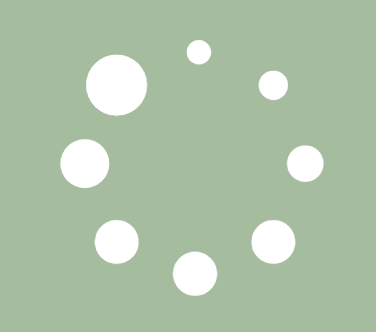 Present-Day Experiences for Two-Spirit People

Two-Spirit people are often misunderstood by people working in present-day systems. 

There are very few resources available that account for both Indigenous identity and gender-diverse identities. 

This can leave Two-Spirit people feeling unheard and unsupported.
[Speaker Notes: Because present-day systems are based on European values around gender, Two-Spirit people are often misunderstood by people working in these systems. There are very few resources available that take into account both Indigenous identity and gender-diverse identities. This can leave Two-Spirit people feeling unheard and unsupported. 

Check-In: Facilitators may also ask participants "reflect on your experiences in these systems and consider how racism may have affected you. Was this violence present at times where you may have been made to feel at fault or blamed?"]
Indigenous Women, Girls & 2SLGBTQQIA+ Peoples and Exploitation
[Speaker Notes: Facilitators may use this time to check in with participants to ensure they are feeling well and prepared for the next section that will unpack experiences of exploitation.]
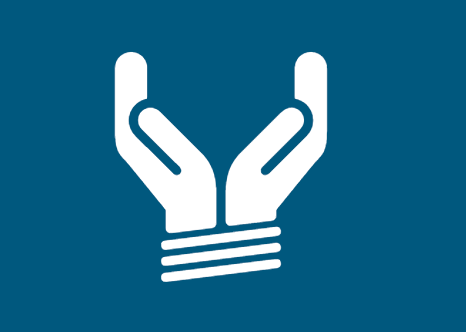 Indigenous Women & Exploitation
A Brief History

Indigenous women were bought and sold as slaves in the past and this continues today in the form of human trafficking.
[Speaker Notes: Indigenous women were bought and sold as slaves in the past and this continues today in the form of human trafficking. There are far too many Indigenous women and girls who are being trafficked. The following section aims to share some information on this issue so it can be prevented.]
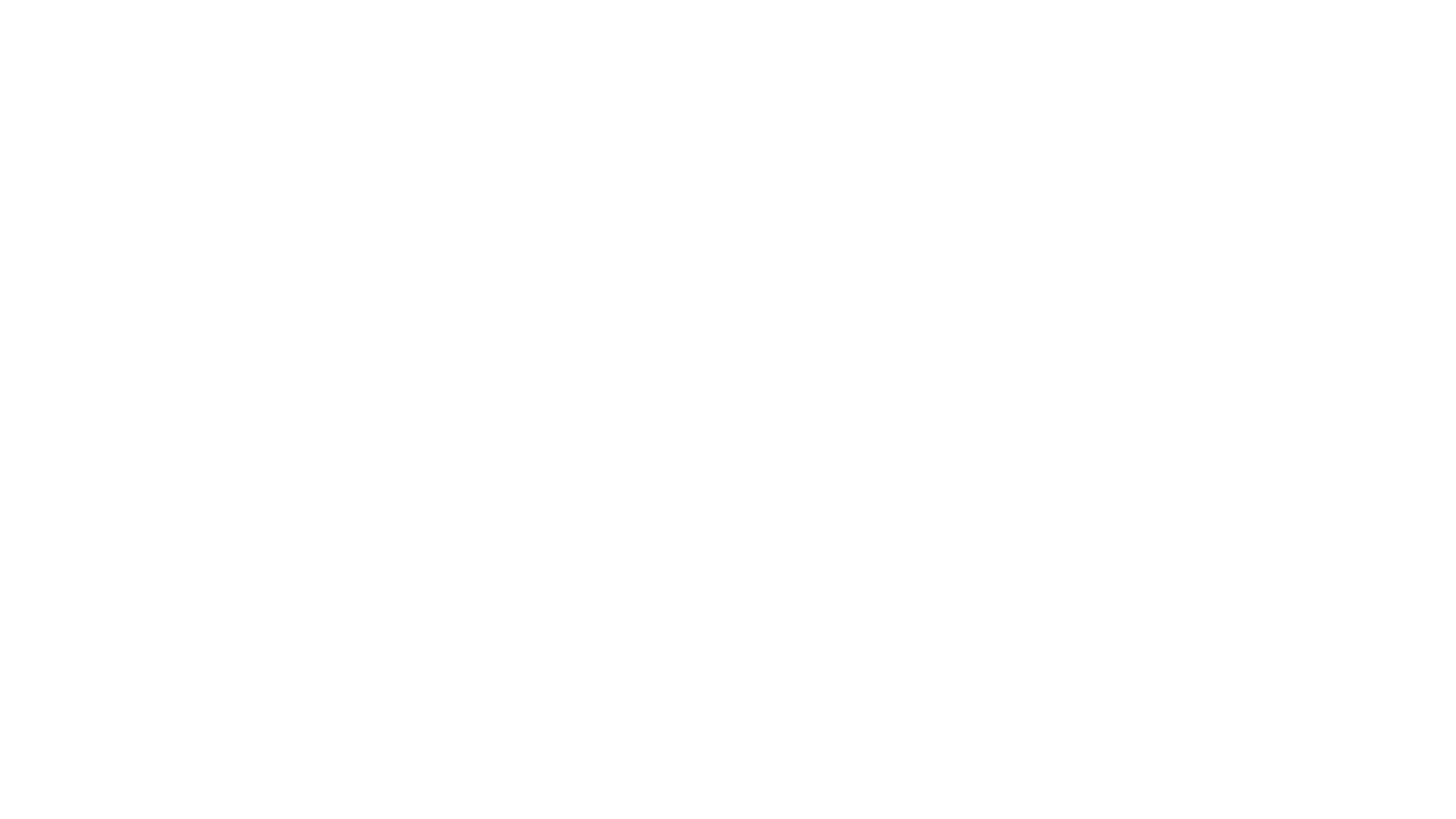 Indigenous Women & Exploitation
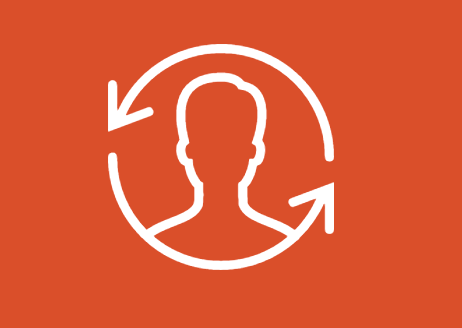 Two-Spirit People & Exploitation

Two-Spirit people may experience a mix of racism, homophobia and/or transphobia.
It is common for them to move a lot to find a place where they feel safe and accepted. 
A combination of few supports and moving around a lot can make these individuals targets for exploitation.
[Speaker Notes: Two-Spirit people may experience a mix of racism, homophobia and/or transphobia and it is common for them to move a lot to find a place where they feel safe and accepted. A combination of few supports and moving around a lot can make these individuals targets for exploitation.]
Indigenous Women & Exploitation
Why Indigenous Women & Girls are Targeted

Traffickers target Indigenous women and girls because they have often experienced significant trauma that harms their spirits and isolates them. Examples of this can include: 
Experiences in the child welfare system 
Being abused by parents who never got help for their trauma
Being disconnected from their culture and roots 
Traffickers take advantage of their trauma and feelings of isolation by offering fake affection and a false sense of control over their lives.
[Speaker Notes: Traffickers target Indigenous women and girls because they have often experienced significant trauma that harms their spirits, and because they are often already looked down on by our society. Traffickers take advantage of their trauma and feelings of isolation by offering fake affection and a false sense of control over their lives.
 
Being taken from family because of the child welfare system; being abused by parents who never got help for their trauma; and being disconnected from their culture and roots can make it easier for people to recruit Indigenous women and girls because these experiences harm and isolate individuals. Recruiters know this and will exploit those who are already hurting.]
Being Groomed

Many women and girls don’t even realize they are being groomed.
Groomers can be acquaintances, friends, family members and boyfriends. The grooming process can take place over a long period of time, or it can happen fast. 
Groomers can target women and girls at key points in their lives.
Indigenous Women & Exploitation
[Speaker Notes: Many women and girls don’t even realize they are being groomed. It might not be obvious when it’s happening, but this is part of the trap. Groomers can be acquaintances, but they can also be friends, family members and boyfriends. The grooming process can take place over a long period of time, or it can happen fast. 

Groomers can target women and girls at key points in their lives; when they are moving or are new to a place and don’t know many people, when they are in their early teens, when they are exploring their first relationship, and/or when they are experiencing some kind of challenge, like poverty, are taken into or moved in the child welfare system, or when they have experienced some kind of loss.]
Indigenous Women & Exploitation
Being Groomed

The goal of grooming is to build trust. Some ways grooming can happen to gain the trust of women and girls includes: 

‘Love-bombing’, giving lots of attention and gifts 
Giving them drugs 
Giving them items that they need 
Using a position of power to control someone

Groomers use their position of power to slowly get women and girls to do things they might not want to do.
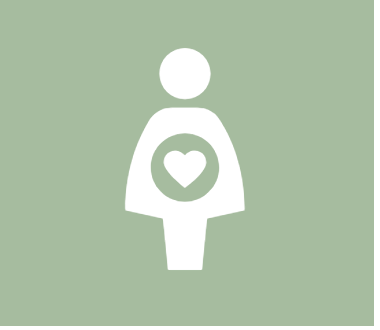 [Speaker Notes: The goal of grooming is to build trust. Once groomers have gained their trust, women/girls become attached to them. Some ways grooming can happen to gain the trust of women and girls includes: 
‘Love-bombing’, giving lots of attention and gifts 
Giving them drugs 
Giving them items that they need 
Using a position of power to control someone

Groomers use their position of power to slowly get women and girls to do things they might not want to do. For example, groomers may slowly ask women and girls to start having sex with another person, and then with more and more people. They might keep them somewhere they don’t want to be or prevent them from talking to or seeing people they love.]
Being Trafficked
It is easy to become caught in a cycle of trafficking/exploitation before you know it because:

You trust the person asking you to do things you feel might be wrong
You are being given items that you need but always for a cost
You are being given drugs to sustain addictions
You may like the feeling of the ‘fast life’ 
You like feeling needed and cared for
You want nice things
You grow up seeing family or friends doing it, so it seems normal
Indigenous Women & Exploitation
[Speaker Notes: It is easy to become caught in a cycle of trafficking/exploitation before you know it because:
You trust the person asking you to do things you feel might be wrong
You are being given items that you need (I.e., food, money, clothes, shelter etc.) but always for a cost
You are being given drugs to sustain addictions, with expectations
You may like the feeling of the ‘fast life’ and making money quickly, though you can’t keep most of it
You like feeling needed and cared for
You want nice things
You grow up seeing family or friends doing it, so it seems normal]
Indigenous Women & Exploitation
Being Trafficked
Some tell-tale signs you might be being trafficked, controlled and/or exploited include:

You are never alone or feel like you are being watched all the time
You have to report your actions to someone 
You have to keep in constant contact with someone 
You don’t have any privacy
You are being offered drugs, housing, food, clothing, money or other gifts in exchange for sex or companionship
There’s someone you care about and think cares about you but everything they do for you has a price
You don’t ever feel safe
[Speaker Notes: Some tell-tale signs you might be being trafficked, controlled and/or exploited include: 
You are never alone or feel like you are being watched or monitored all the time
You have to report your actions to someone and they are always asking you where you’ve been and who you’ve been talking to
You have to keep in constant contact with someone who may give you multiple phones to do this 
You don’t have any privacy
You are being offered drugs, housing, food, clothing, money or other gifts in exchange for sex or companionship
There’s someone you care about and think cares about you but everything they do for you has a price
You don’t ever feel safe]
Indigenous Women & Exploitation
Being Trafficked
Some tell-tale signs someone you know might be being trafficked, controlled and/or exploited include: 

A loved one often goes missing 
They have new friends or boyfriends but don’t give any details about who they are 
They seem to have new things but you’re not sure how they paid for them 
They say that “someone is taking care of them” or they are “owned” by someone
[Speaker Notes: Some tell-tale signs someone you know might be being trafficked, controlled and/or exploited include: 
A loved one often goes missing 
They have new friends or boyfriends but don’t give any details about who they are 
They seem to have new things but you’re not sure how they paid for them 
They say that “someone is taking care of them” or they are “owned” by someone]
Being Trafficked

If you suspect you, or someone you know might be being trafficked, controlled and/or exploited, here are some steps you can take: 

Call the Canadian Human Trafficking Hotline: (1-833-900-1010) 

Find a support service who can offer you a safe space 

Connect with survivors who can help you
Indigenous Women & Exploitation
[Speaker Notes: If you suspect you, or someone you know might be being trafficked, controlled and/or exploited, here are some steps you can take: 
Call the Canadian Human Trafficking Hotline (1-833-900-1010) 
Find a support service who can offer you a safe space 
Connect with survivors who can help you]
Indigenous Women & Exploitation
Exiting

Exiting means escaping a trafficker or leaving behind the lifestyle of exploitation. Everyone will have a different support that helps them exit. Some supports that may be helpful include, but aren’t limited to:
Indigenous-run programs that support exiting
Connecting with other survivors 
Learning about poverty and ways you can live a different life 
Addiction programs and treatment that use Indigenous knowledge 
Understanding how to recover 
Re-connecting with the land 
Focusing on healing using Indigenous teachings 
Connecting with an Elder
[Speaker Notes: Exiting means escaping a trafficker or leaving behind the lifestyle of exploitation. Everyone will have a different support that helps them exit. It’s your journey and it will need to start with you. Some supports that may be helpful include, but aren’t limited to:
Indigenous-run programs that support exiting
Connecting with other survivors 
Learning about poverty and ways you can live a different life 
Addiction programs and treatment that use Indigenous knowledge 
Understanding how to recover (for example, learning how to celebrate small steps and knowing that relapse is a normal part of recovering)
Re-connecting with the land 
Focusing on healing using Indigenous teachings 
Connecting with an Elder 

Know that this experience was not your fault, or something to be ashamed for. You do what you need to do to survive and nobody can blame you for that.]
Indigenous Women & Exploitation
Local Resources
[Speaker Notes: Facilitators may fill in this chart with local resources.]
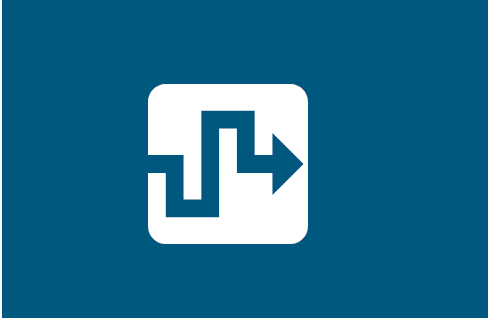 Next Steps for Community Members
A Brief History

Understanding what it means to be a colonized person is an important first step in moving forward. The reality is that you are living in a country that benefits from the 
violence against and removal of Indigenous Peoples.
[Speaker Notes: Understanding what it means to be a colonized person is an important first step in moving forward. The reality is that you are living in a country that benefits from the violence against and removal of Indigenous Peoples.]
Next Steps
Some first steps in challenging colonial violence may be: 

Reclaiming your identity as an Indigenous person 
Participating in Indigenous healing practices and/or ceremonies 
Learning about Indigenous spirituality
Learning to live without addictions
Removing yourself from people or places that might draw you back into unhealthy ways of living 
Learning to put yourself first 
Letting go of judgement or shame you may feel
[Speaker Notes: Some first steps in challenging colonial violence may be: 
 A journey of healing from past and present trauma. Some examples of healing include: 
Reclaiming your identity as an Indigenous person 
Participating in Indigenous healing practices and/or ceremonies 
Learning about Indigenous spirituality
Learning happiness comes from inside you
Learning to live without addictions
Learning to live a stable life
Removing yourself from people or places that might draw you back into unhealthy ways of living 
Learning to put yourself first 
Letting go of judgement or shame you may feel 
Opening your heart to give and receive love]
Next Steps
Addressing negative views around Indigenous Peoples and understanding that is not who you are.

Working to build a strong positive Indigenous identity and being a proud Indigenous person is a way to take back your power.

Through this healing and learning, you can do great things.

It’s important to remember that healing is a journey. It’s also normal to have some setbacks as you’re healing.
[Speaker Notes: Addressing negative views around Indigenous Peoples and understanding that is not who you are. It is easy to feel like Indigenous Peoples are less valuable because that is the message sent by colonial systems in the past and present. Challenging these messages by valuing yourself and others as Indigenous Peoples can help to lift each other up so we can work together. 
Working to build a strong positive Indigenous identity and being a proud Indigenous person is a way to take back your power. 

Through this healing and learning, you can do great things. 

It’s important to remember that healing is a journey. It’s also normal to have some setbacks as you’re healing. Sometimes it may feel too hard, that you don’t have the power to change things, and/or you may slide back to unhealthy habits. If you fall, be sure to have supports to help you back up. There will always be someone willing to support you. Remember you are powerful, and you can do this.]
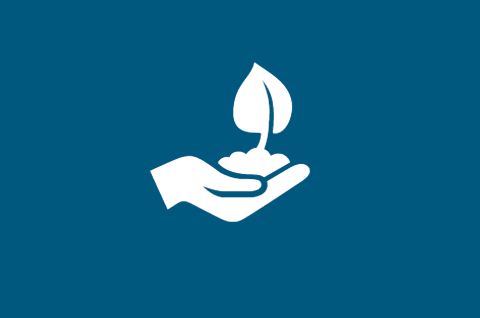 Planting Seeds of Hope for Community Members
A Brief History

Colonial systems have worked for hundreds of years to erase and silence Indigenous 
Peoples.

It’s time to resist these systems by reclaiming our Indigenous identities and finding our voices.
[Speaker Notes: Colonial systems have worked for hundreds of years to erase and silence Indigenous Peoples. It’s time to resist these systems by reclaiming our Indigenous identities and finding our voices.]
Reclaiming Identity

Some steps in the journey of reclaiming your identity as a strong Indigenous person might include:
Re-learning who you are as an Indigenous woman and/or 2SLGBTQQIA+ person and learning to accept this identity 
Participating in traditional ceremonies. 
Learning about your family history and drawing on the strength of your ancestors
Connecting with Elders and spirituality 
Breaking the cycle and teaching the next generation that they are loved
Planting Seeds of Hope
[Speaker Notes: The journey of reclaiming your identity as a strong Indigenous person will look different for everyone, but some steps in this process might include:
Re-learning who you are as an Indigenous woman and/or 2SLGBTQQIA+ person and learning to accept this identity 
Never apologizing for who you are, or who you were
Not allowing your past to define who you are today
Participating in traditional ceremonies. Connecting with the land and medicines
Finding what your truest self is and being proud of that 
Learning to love yourself always
Learning about your family history and drawing on the strength of your ancestors
Letting go of negative thoughts and feelings
Connecting with Elders and spirituality 
Breaking the cycle and teaching the next generation that they are loved]
Planting Seeds of Hope
Reclaiming Voices
Reclaiming identities as strong Indigenous Peoples is a powerful start to reclaiming our power. 
If you are interested in joining communities making change, don’t be shy. You are always welcome, and you belong:

Friendship centers 
Programs run by Indigenous women across the country 
Events and gatherings for Indigenous peoples, including community marches for Missing and Murdered Indigenous Women and Girls
[Speaker Notes: Reclaiming identities as strong Indigenous Peoples is a powerful start to reclaiming our power. As Indigenous Peoples continue to come together to resist and raise up each other's voices, change will come. 

If you are interested in joining communities making change, don’t be shy. You are always welcome, and you belong. 
Friendship centers 
Programs run by Indigenous women across the country 
Events and gatherings for Indigenous peoples, including community marches for Missing and Murdered Indigenous Women and Girls]
Planting Seeds of Hope
“The eighth fire is going to burn, and our women are reclaiming our space, and that sometimes means we are going to have a big mouth. It might get us in trouble but [we have] had enough of not being able to speak our truth.” Grandma Shingoose
[Speaker Notes: “The eighth fire is going to burn, and our women are reclaiming our space, and that sometimes means we are going to have a big mouth. It might get us in trouble but [we have] had enough of not being able to speak our truth.” Grandma Shingoose]
References
Bourgeois, Robyn (2015) Colonial Exploitation: The Canadian State and the Trafficking of Indigenous Women and Girls in Canada, UCLA Law Review. 62 (2015): 1426-1463, https://www.uclalawreview.org/wp-content/uploads/2019/09/Bourgeois-final_8.15.pdf
Canadian Women’s Foundation (2014) “No More” Ending Sex Trafficking in Canada: Report of the National Task Force on Sex Trafficking of Women and Girls in Canada, Canadian Women’s Foundation, http://canadianwomen.org/sites/canadianwomen.org/files/NO%20MORE.%20Task%20Force%20Report.pdf
Department of Justice (2017) Victimization of Indigenous Women and Girls - Just Facts, Government of Canada,  https://www.justice.gc.ca/eng/rp-pr/jr/jf-pf/2017/july05.html
Department of Justice (2020) “About Human Trafficking.” Government of Canada. https://www.publicsafety.gc.ca/cnt/cntrng-crm/hmn-trffckng/abt-hmn-trffckng-en.aspx
Global Indigenous Council (2020) GIC Issues - #MMIW, Missing and Murdered Indigenous Women, Global Indigenous Council, https://www.globalindigenouscouncil.com/mmiw
Human Rights Watch (2013) Those Who Take Us Away: Abusive Policing and Failures in Protection of Indigenous Women and Girls in Northern British Columbia, Canada. Human Rights Watch, https://www.hrw.org/report/2013/02/13/those-who-take-us-away/abusive-policing-and-failures-protection-indigenous-women
Kingsley, C., & Mark, M. (2000) Sacred lives: Canadian Aboriginal children & youth speak out about sexual exploitation. Toronto, ON: Save the Children Canada.
Lawrence, Bonita (2016) Enslavement of Indigenous Peoples in Canada, The Canadian Encyclopedia,  https://www.thecanadianencyclopedia.ca/en/article/slavery-of-indigenous-people-in-canada
Lucchesi, Annita Hetoev_ehotohke’e (2019) Mapping geographies of Canadian colonial occupation: pathway analysis of murdered indigenous women and girls, Gender, Place & Culture, 7 (1), DOI: https://doi.org/10.1080/0966369X.2018.1553864
Ma Mawi Wi Chi Itata Centre Survivors Circle Participants. 
Newfoundland & Labrador (2020) Fact Sheet: Violence Against Aboriginal Women, Government of Newfoundland & Labrador Violence Prevention Initiative,  https://www.gov.nl.ca/vpi/files/aboriginal_women_fact_sheet.pdf 
Native Women’s Association of Canada (2014) Sexual Exploitation and Trafficking of Aboriginal Women and Girls: Literature Review and Key Informant Interviews – Final Report, Native Women’s Association of Canada, Ottawa, Canada. http://drc.usask.ca/projects/legal_aid/file/resource336-2d37041a.pdf
Palmater, Pamela (2016) Shining Light on the Dark Places: Addressing Police Racism and Sexualized Violence against Indigenous Women and Girls in the National Inquiry, Canadian Journal of Women and the Law, 28 (2): 253-284. DOI: 10.3138/cjwl.28.2.253
Razack, Sherene H. (2016) Gendering Disposability, Canadian Journal of Women and the Law, 28 (2): 285-307, https://www.utpjournals.press/doi/abs/10.3138/cjwl.28.2.285
RCMP (2015) Missing and Murdered Aboriginal Women: 2015 Update to the National Operational Overview, Royal Canadian Mounted Police,  https://www.rcmp-grc.gc.ca/en/missing-and-murdered-aboriginal-women-2015-update-national-operational-overview
Sikka, Anette, (2010) Trafficking of Aboriginal Women and Girls in Canada, Aboriginal Policy Research Consortium International (APRCi). 57 (2010): 201-231. https://ir.lib.uwo.ca/aprci/57/